Moderní technologie a bezpečnost
IT a společnost
22.10. 2018 
Jakub Drmola
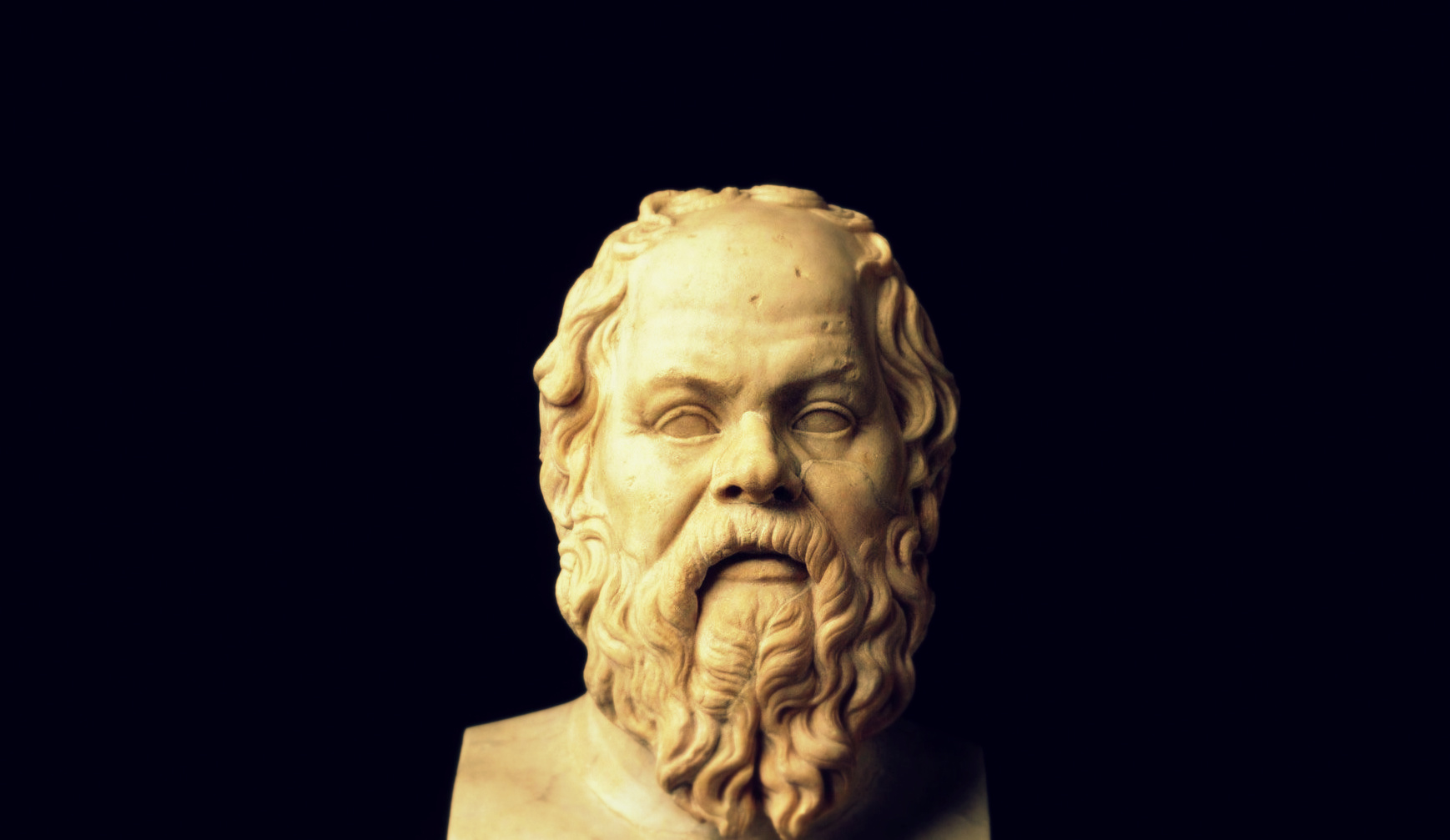 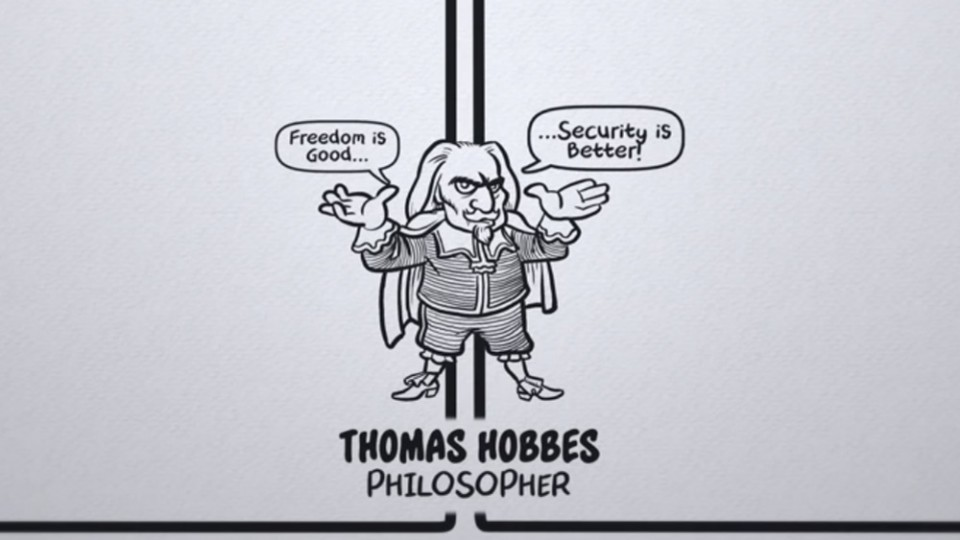 Svoboda vs. bezpečnost
nebo soukromí vs. bezpečnost

momentálně probíhá zásadní spor o tuto rovnováhu v kyberprostoru

zatím není v dohledu žádné dobré řešení
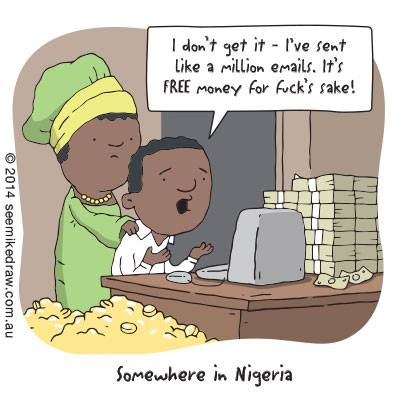 Cybercrime
všechno možné od phishingu, RATs až po dětskou pornografii a prodej zbraní a drog

paralelní s rozvojem technologií
klíčová role anonymity (a naivity)

opatření: stíhání pachatelů, vzdělávání lidí
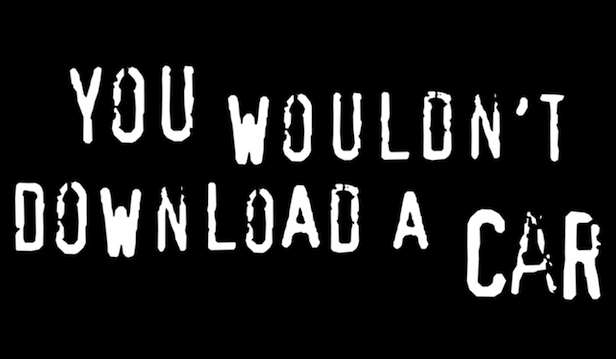 Pirátství
neautorizovaná reprodukce                              a šíření autorských děl

knihtisk > magnetické pasky > diskety > 	    > CD/DVD > internet > ???
sekuritizace (etika, ekonomická i tvrdá bezpečnost)
namísto adaptace “outsourcing” na stát 

opatření: stíhání, zabezpečení, nové služby
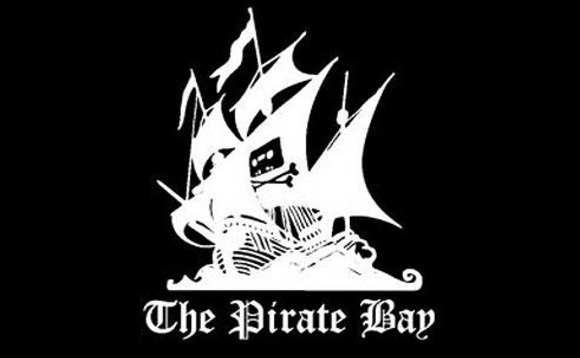 [Speaker Notes: premonition: https://www.youtube.com/watch?v=DvQFnSnhg7U
gaben: https://youtu.be/pLC_zZ5fqFk?t=1m5s

piratske strany]
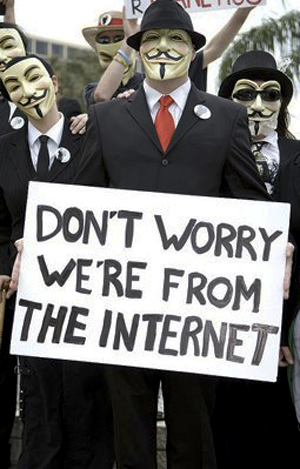 Hacktivismus
politický a ideologický boj skrze napadání sítí, chráněných systémů, zveřejňování tajemství, propaganda, trolling

kořeny 2008, rozmach od 2010
dnes již zavedený modus operandi

opatření: lepší zabezpečení (haha), trestněprávní stíhání
[Speaker Notes: tom cruise
https://www.youtube.com/watch?v=bUm5seVCpf4]
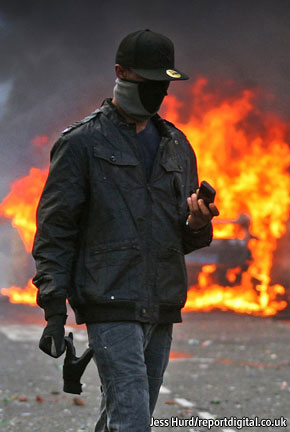 Organizace násilí
využívání k organizaci demonstrací, protestů, “revolucí”, rabování, střetů s policií, atp.

první vlaštovka už v Íránu 2009
viditelný problém cca od roku 2011
Londýn, Arabské jaro, Indie, USA, Jižní Amerika, …

opatření: blokování služeb, “vypnout internet”
Terorismus online
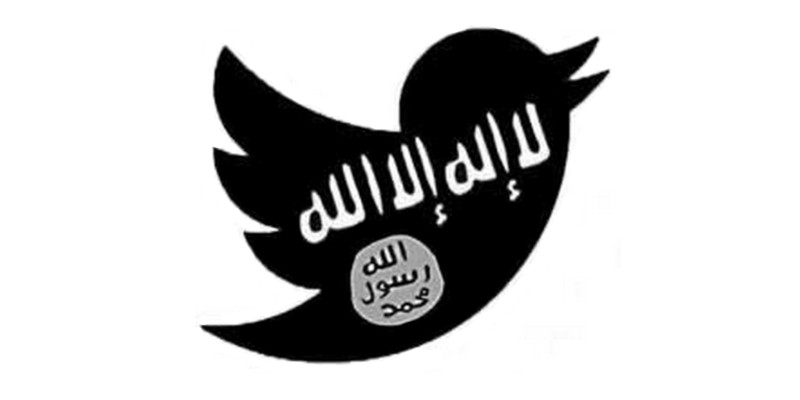 propagace násilí, extremismu, rekrutace, zastrašování, šíření návodů

postupný vývoj již od 90. let
viditelně tomu nasadil korunu Daesh

opatření: především cenzura, občas stíhání a likvidace osob
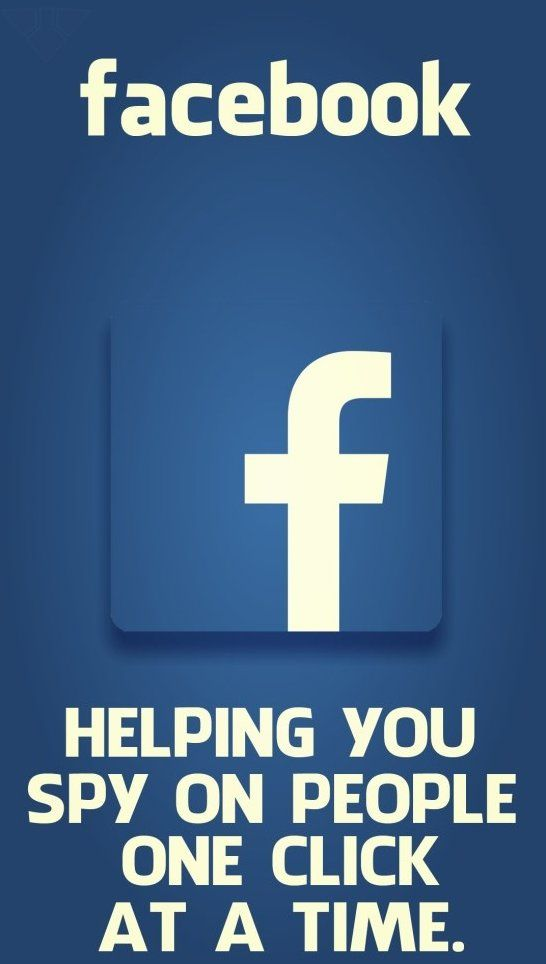 Korporace a soukromí
kumulace osobních dat pro účely cílené reklamy, nabízení dalších produktů a vázání na platformu

mainstreamový rozmach zhruba od 2007-2012
sociální sítě všeho druhu (facebook, twitter, ...)
služby výměnnou za data k jejich dalšímu využití
otázka zda a pro koho je to vůbec problém?

opatření: individuální volba a zodpovědnost?
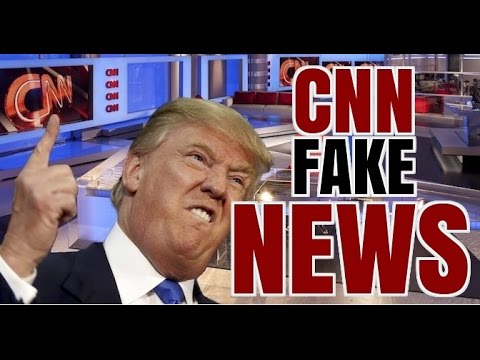 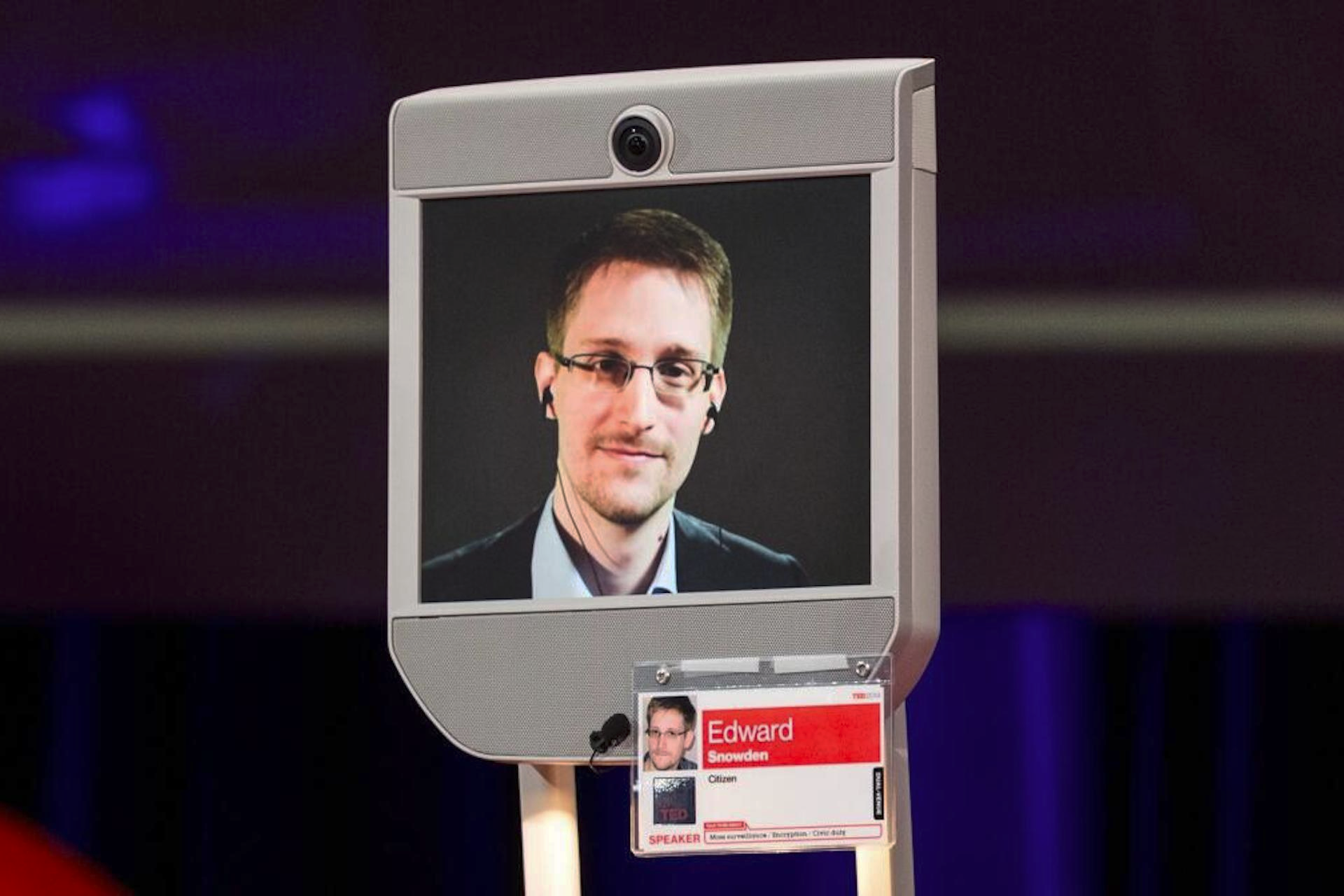 Sledování
sběr metadat, pronikání do systémů soukromých společností, oslabování ochran, plošný odposlech

počátky od WW2, součást Studené války a vnitřní bezpečnosti, + konspirační teorie 
Snowden a NSA PRISM, 2013
posilování bezpečnosti státu

opatření: čí a proti komu?
[Speaker Notes: UK engima]
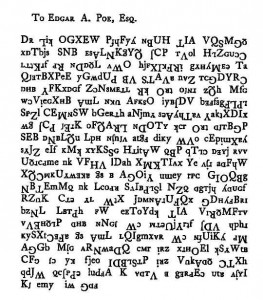 Kryptologie
proniká všemi předchozími problémy, ukázkově dvousečná technologie (TOR)
dlouhá historie, dnes zcela nezbytná součást veškeré elektronické komunikace 
souboj o posílení/oslabení veřejné kryptografie: státy vs. korporace vs. lidi
“dopadení teroristů vs. zranitelnost uživatelů”
viz San Bernardino iPhone

splinternet a paradoxní podpora RF, ČLR...
[Speaker Notes: 1109*463=513 467
569*1171=666 299]
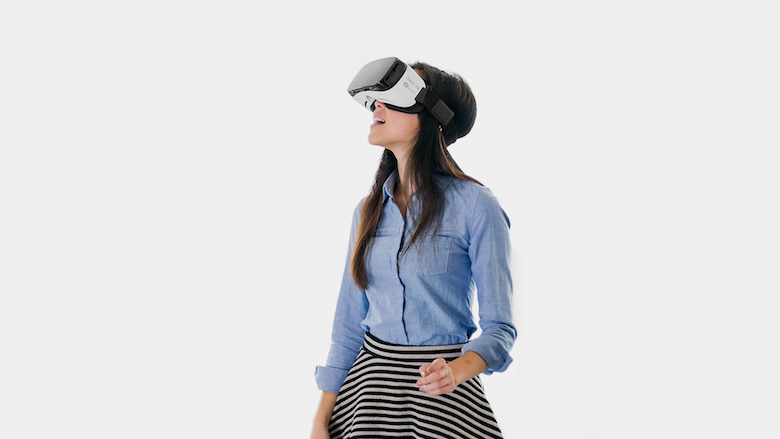 VR/AR
velmi pravděpodobný a velmi blízký boom s velmi zásadními a velmi těžko předpověditelnými důsledky

zábava, komunikace, cestování, učení a trénink, terapie…     a kdo ví co ještě
 
zdravotní rizika (nevolnost, fyzické úrazy, zrak?, psychika?)
společenská rizika ???